Week  11 - AF mid 3
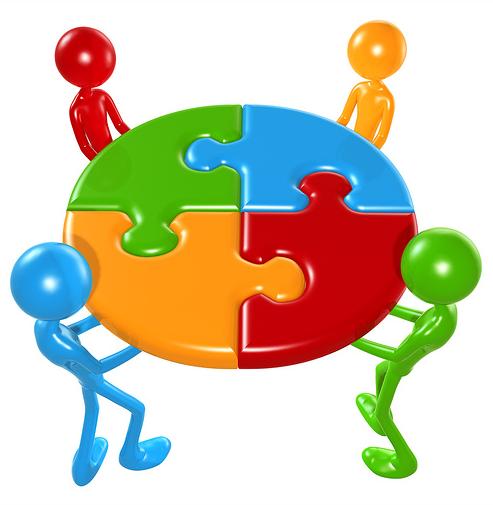 การโฆษณาผ่านสื่อดิจิทัลAMC4301
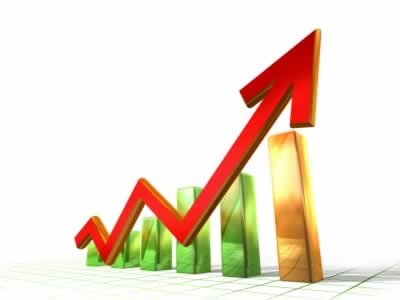 อ. อิสรี ไพเราะ (อ.ต๊ะ)
isaritiaw@gmail.com
MB. 084-336-6880
ขั้นตอนการทำ e-Marketing 
7 Steps for e-Marketing
Sales & Acquisition
Image
Objective
Service & Support
Brand Awareness
Customer Retention
Brand Royalty
ขั้น 1 : กำหนดวัตถุประสงค์ (Set Objective)
การจัดทำเว็บไซต์ต้องสอดคล้องกับวัตถุประสงค์หลักของธุรกิจ
ขั้น 1 : กำหนดวัตถุประสงค์ (Set Objective)
เพื่อสร้างยอดขาย (Sales and Acquisition)
		การนำ e-Marketing มาใช้เพื่อให้เกิดผลกระทบในการเพิ่มยอดขายโดยตรงกับธุรกิจทั้งในระยะสั้นและระยะยาว 
		เป็นกระบวนการที่เกิดขึ้นขณะตัดสินใจซื้อ โดยกระตุ้นไปยังกลุ่มลูกค้าที่คาดหวังให้เกิดการทดลองซื้อ และเกิดการซื้อซ้ำสำหรับลูกค้าเดิม
ขั้น 1 : กำหนดวัตถุประสงค์ (Set Objective)
เพื่อสร้างภาพลักษณ์ (Image)  ลักษณะภาพลักษณ์ที่ดี มีดังนี้ 
    -  สร้างขึ้นมาให้ดูง่าย จดจำง่าย 
    -  ดูมีความน่าเชื่อถือ ก่อให้เกิดความประทับใจ
    -  เป็นรูปธรรมและมองเห็นได้อย่างชัดเจน
    -  อยู่ระหว่างความคาดหวังและความเป็นจริง ควรเป็นไปในเชิงบวก
    -  เป็นสินทรัพย์ของธุรกิจ
ขั้น 1 : กำหนดวัตถุประสงค์ (Set Objective)
ให้บริการและเพื่อสนับสนุนการขาย  (Service and Support)
		เป็นช่องทางสำหรับบริการหลังการขายแก่ลูกค้า เน้นในด้านการให้บริการภายในเว็บไซต์ 
		โดยสร้างการติดต่อสื่อสารขึ้นระหว่างกัน เช่น การติดต่อสื่อสารระหว่างผู้ซื้อและผู้ขาย หรือการติดต่อระหว่างผู้ซื้อกับผู้ซื้อด้วยกันเอง
ขั้น 1 : กำหนดวัตถุประสงค์ (Set Objective)
การสร้างตราสินค้าให้เป็นที่รู้จัก (Brand Awareness)
		โดยการทำการส่งข้อความด้วยเครื่องมือทางการตลาดออนไลน์ใด ๆ ถึงกลุ่มเป้าหมาย
		-  เพื่อให้เกิดการรับรู้ (Awareness) 
		-  ทำให้ลูกค้าจดจำได้ (Recognition) และระลึกถึงเป็นชื่อแรก (Recall) เมื่อต้องการจะซื้อสินค้า 
		- ซึ่งถือเป็นจุดเริ่มต้นที่ทำให้ลูกค้ารับรู้ถึงคุณลักษณะ คุณสมบัติ และประโยชน์ของสินค้า
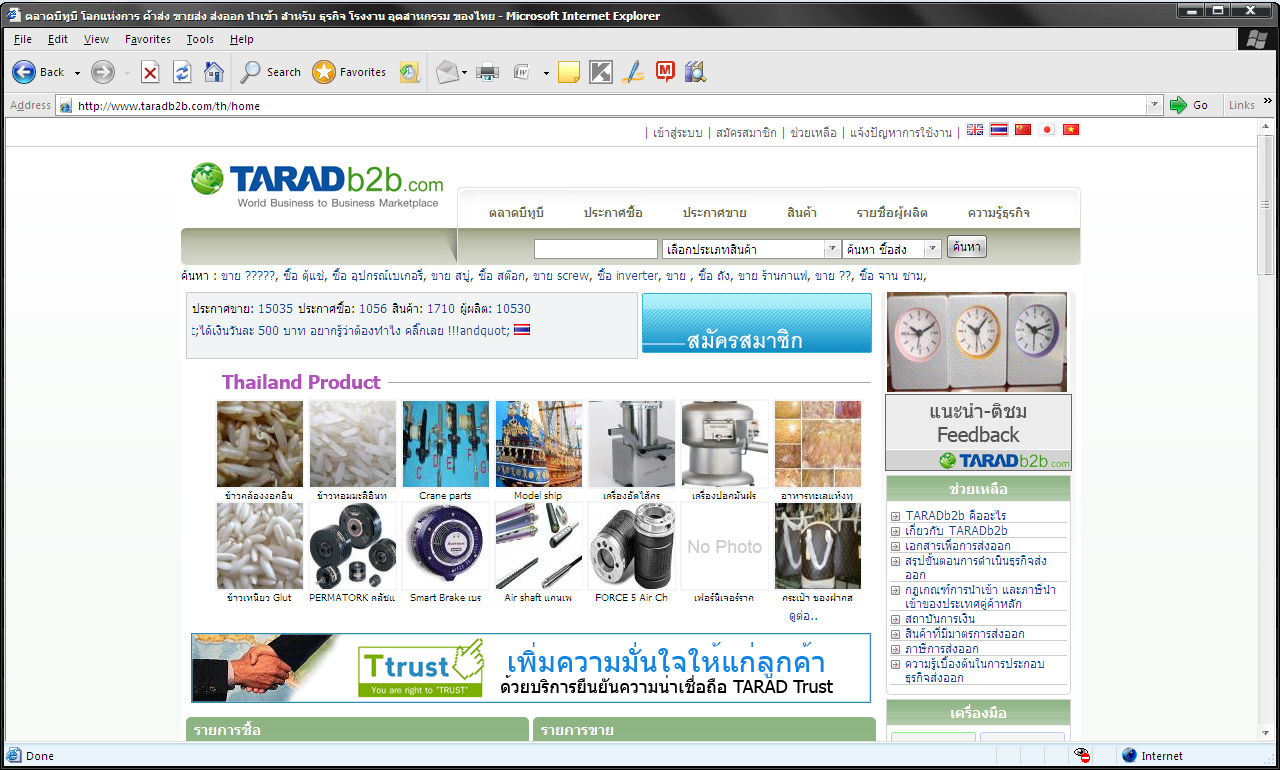 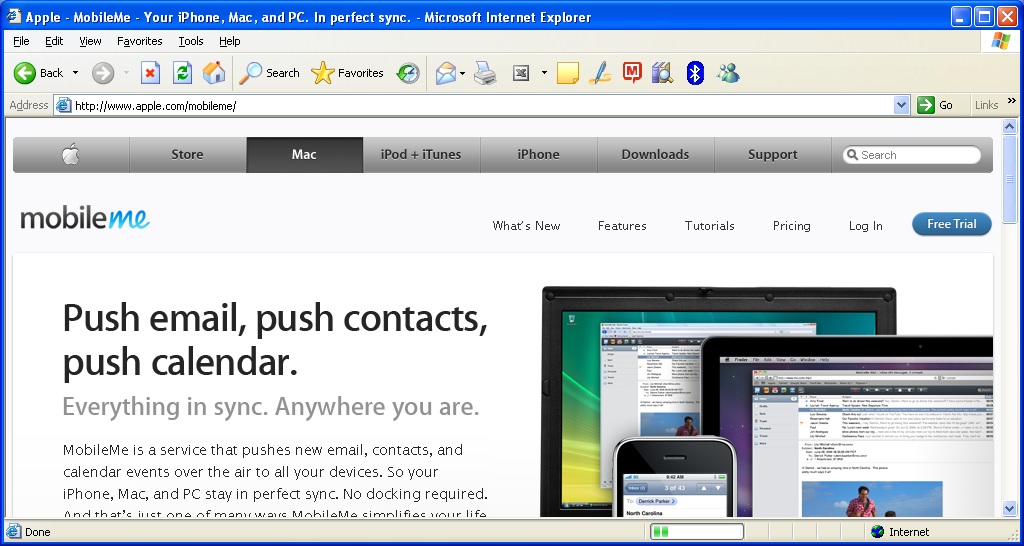 ขั้น 1 : กำหนดวัตถุประสงค์ (Set Objective)
การรักษาฐานลูกค้าปัจจุบัน (Customer Retention)
		เป็นความพยายามในการสร้างความพึงพอใจให้แก่ลูกค้าซึ่งยังผลให้ธุรกิจ
		สามารถสร้างผลกำไรได้อย่างต่อเนื่อง ด้วยการรักษาความพอใจให้คงอยู่ 
		ซึ่งกระบวนการนี้มีความเกี่ยวเนื่องกับการบริหารความสัมพันธ์กับลูกค้า (Customer Relation Management: CRM)
ขั้น 1 : กำหนดวัตถุประสงค์ (Set Objective)
การสร้างความจงรักภักดีในตราสินค้า (Brand Royalty)
		คือการที่ลูกค้ารักและเกิดความศรัทธาในตราสินค้าของธุรกิจและยากที่จะทำให้ลูกค้าเกิดการเปลี่ยนใจที่จะไปซื้อสินค้าอื่นแทน 
		ซึ่งการสร้างความจงรักภักดีจะส่งผลต่อการลดต้นทุนทางการตลาดในระยะยาว สร้างความไว้วางใจให้แก่ลูกค้า
ขั้น 2 : กำหนดกลุ่มเป้าหมายด้วยวิธี 5W+1H
วิเคราะห์กลุ่มเป้าหมายของเว็บไซต์ ดังนี้
Who	ลูกค้าคือใคร  (อายุ, เพศ, การศึกษา, ฐานเงินเดือน, อาชีพ-กลุ่มธุรกิจ, ความชอบ ฯลฯ)
Where	ลูกค้าอยู่ที่ไหน (สถานที่เว็บไซต์)
What	อะไรคือสิ่งที่ลูกค้าต้องการ
Why	ทำไมเค้าถึงต้องมาที่เรา (Online survey)
When	เมื่อไรที่เค้าต้องการเรา
How	เราจะทำอย่างไร
ตัวอย่างเว็บไซต์ขายแหวนหมั้น แหวนแต่งงานWWW.MONDERA.COM
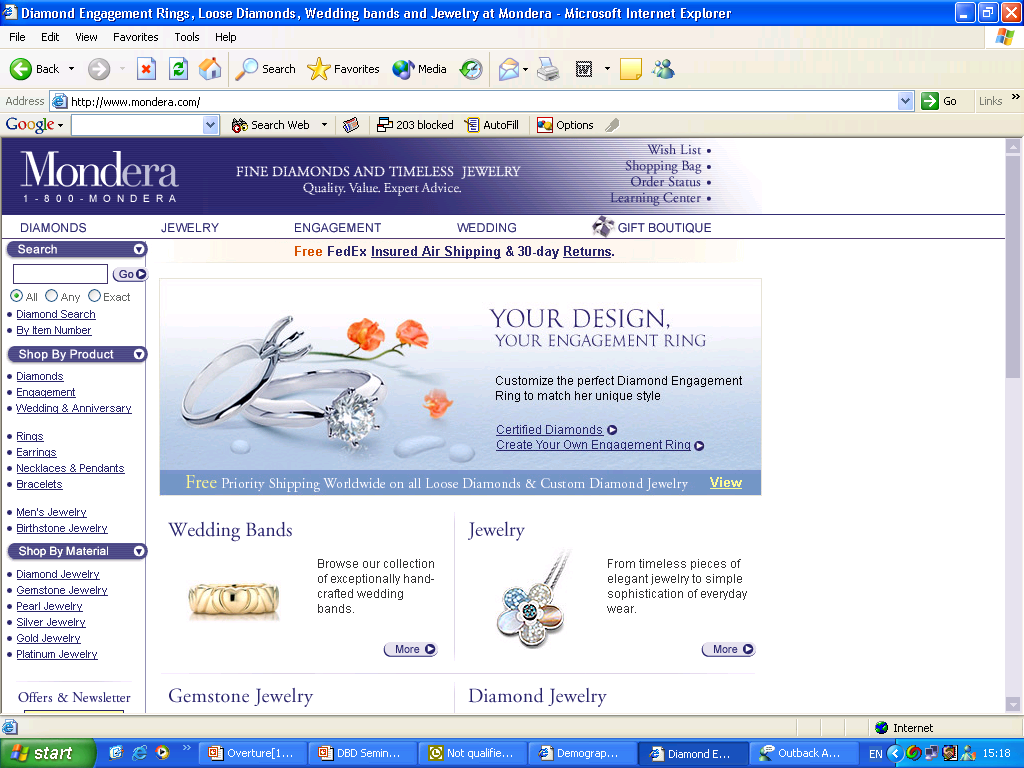 ตัวอย่างเว็บไซต์ขายแหวนหมั้น แหวนแต่งงาน WWW.MONDERA.COM
วิเคราะห์กลุ่มเป้าหมายของเว็บไซต์ ดังนี้
Who	ลูกค้าคือ ผู้ชายที่กำลังจะแต่งงานอายุ 25 – 35 ปี
Where	ลูกค้าอยู่ที่ USA
What	สิ่งที่ลูกค้าต้องการ คือ แหวนหมั้น  แหวนแต่งงาน  เน้นที่คุณภาพและความคุ้มค่า Quality&Value
ตัวอย่างเว็บไซต์ขายแหวนหมั้น แหวนแต่งงาน WWW.MONDERA.COM
Why	ลูกค้าต้องมาที่เรา เพราะมีผู้เชี่ยวชาญด้านเครื่องประดับคอยให้คำแนะนำ, มีการแต่งแหวนได้ด้วยตัวลูกค้าเอง , ส่งสินค้าฟรี ภายใน 30 วันพร้อมคืนเงินประกัน
When	ลูกค้าต้องการเรา ในช่วง เดือน พ.ย. - ก.พ. ของทุกปี ซึ่งเป็นช่วงเวลาของการแต่งงาน
How	เราจะทำการ ส่ง E-mail ไปยังกลุ่มเป้าหมาย, Search Engine, การลงโฆษณาในเว็บไซต์กลุ่มเป้าหมาย
ขั้น 3 : วางแผนงบประมาณ มีเงินเท่าไร จะใช้เท่าไร
เป็นการประเมินถึงจำนวนเงินเพื่อใช้ในการทำงาน ว่ามีเท่าใด ซึ่งถือเป็นค่าใช้จ่ายทางบัญชีที่เจ้าของธุรกิจต้องทราบ ว่าจะดำเนินธุรกิจให้ได้ตามแผนต้องใช้เงินลงทุนแต่ละส่วนเป็นเงินเท่าใดและได้มาจากแหล่งใด หลักในการทำงบฯ มีด้วยกันหลายวิธีเช่น 
		-  ทำงบประมาณตามสัดส่วนจากการขาย 
		-  ทำงบประมาณตามสภาพตลาด 
		-  ทำงบประมาณตามวัตถุประสงค์
ขั้น 4 :กำหนดแนวความคิดและรูปแบบ หาจุดขาย ลูกเล่น
-  เป็นการสร้างแนวความคิดที่แปลกใหม่ น่าสนใจให้กับเว็บไซต์ โดยเป็นการสร้างจุดเด่นหรือจุดที่แตกต่างกับเว็บอื่น ๆ ทำให้เกิดเอกลักษณ์ของเว็บไซต์เรา ซึ่งเป็นปัจจัยที่ทำให้ผู้เยี่ยมชมจดจำเว็บไซต์ได้ 
	-  อาจจะเป็นรูปแบบการบริการที่ไม่เหมือนใคร การใช้ลักษณะการออกแบบเว็บที่โดดเด่น หรือเนื้อหาในเว็บทำให้ผู้อ่านสนใจ แต่ทั้งนี้ทั้งนั้นต้องยืนอยู่บนเป้าหมายหรือวัตถุประสงค์ที่เราตั้งใจไว้เป็นสำคัญ
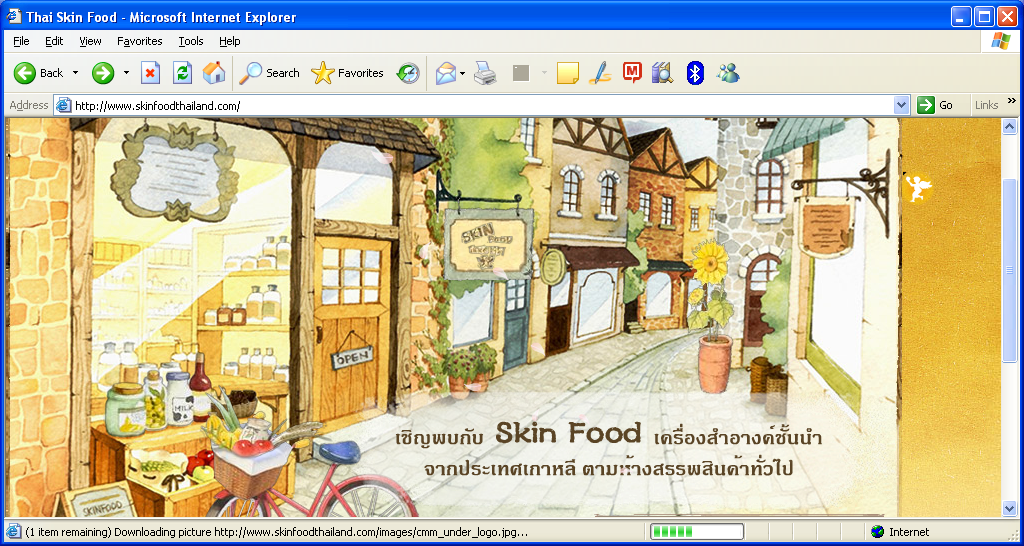 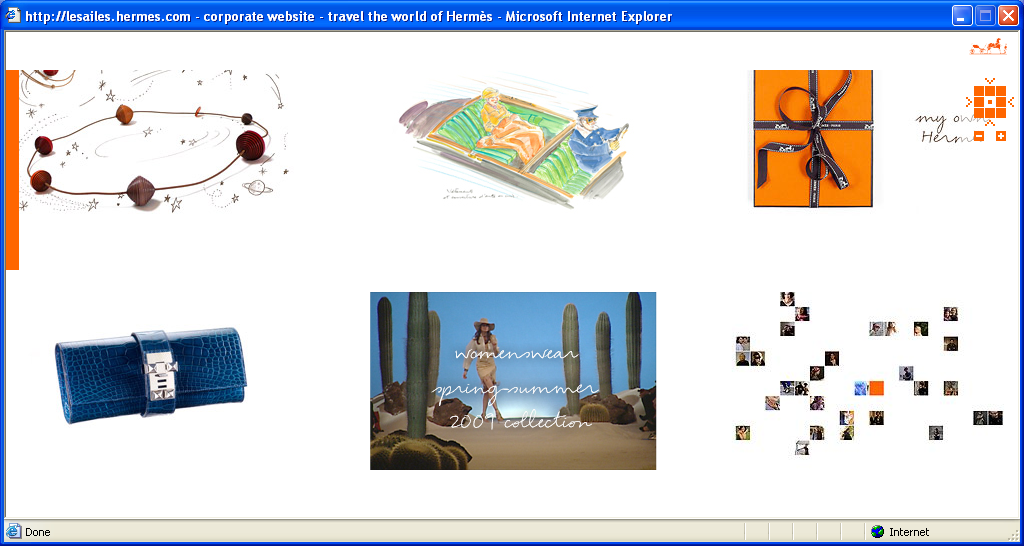 ขั้น 5 :การวางแผนกลยุทธ์ และสื่อ ช่วงเวลา
-  เป็นการเลือกสรรวิธีหรือกลยุทธ์ที่ใช้สำหรับการทำการตลาดออนไลน์ ว่าควรเลือกใช้สื่อรูปแบบใดดี เช่น การโฆษณาผ่านหน้าเว็บในรูปแบบต่าง ๆ , การตลาดผ่านระบบค้นหา, การตลาดผ่านอีเมล์ , การตลาดผ่านเว็บบล็อก
		-   มีการผสมผสานด้วยสื่อในรูปแบบ offline หรือสื่อที่ไม่ใช่สื่อออนไลน์ เข้ามาช่วยเพิ่มประสิทธิภาพในการทำการตลาดร่วมกัน เช่น การโฆษณาบนวิทยุโทรทัศน์  บนสื่อสิ่งพิมพ์ เป็นต้น
ขั้น 5 :การวางแผนกลยุทธ์ และสื่อ ช่วงเวลา
-  นำสื่อหรือกลยุทธ์รูปแบบอื่นไปร่วมในแผนตามความเหมาะสม 
		-  ควรมีการวางแผน แผนการใช้สื่อ 
		-  เพื่อวาง เป้าหมายในการใช้สื่อแต่ละช่วง เวลาได้เหมาะสมและเป็นไปในทิศทางเดียวกันตลอดทั้งปี
ขั้น 6 :การดำเนินการตามแผนที่ได้วางไว้
-  เทคนิคการเตรียมตัวก่อนการประชาสัมพันธ์เว็บไซต์ ดังนี้
          * เช็คว่าพร้อมหรือยัง?  ด้วยกลยุทธ์ 6C
          * มีเอกลักษณ์หรือจุดเด่นของเว็บไซต์
          * การสร้างช่องทางการเก็บข้อมูลผู้เข้าเยี่ยมชมเว็บไซต์
6 C’s กับความสำเร็จของการจัดทำการตลาดออนไลน์
หลักในการสร้างความสำเร็จประกอบด้วยสิ่งสำคัญ 6 ประการคือ
ขั้น 7 : วัดผลและประเมินผลลัพธ์
- เป็นวิธีการวัดผลความสำเร็จจากการทำแผนการตลาดว่ามีผลลัพธ์เช่นไร 
		-  การดำเนินการทางการตลาดประสบความ สำเร็จตามที่กำหนดมากน้อยเพียงใด 
		-  โดยประเมินจากการเติบโตของยอดขาย ส่วนแบ่งทางการตลาด ภาพลักษณ์ที่ลูกค้ามีต่อสินค้าหรือบริการ กำไร ฯลฯ 
		-  เพื่อเป็นข้อมูลสำคัญในการตัดสินใจการดำเนินตามแผนธุรกิจต่อไป
ขั้น 7 : วัดผลและประเมินผลลัพธ์
ตัวอย่างเครื่องมือวัดผลเช่น การวัดสถิติการเข้ามาเยี่ยมชมเว็บไซต์ สถิติการจัดอันดับบนเครื่องมือค้นหา (Search Engine) เป็นต้น
สำเร็จ จะไกล หรือ ใกล้ อยู่ที่ตัวเอง
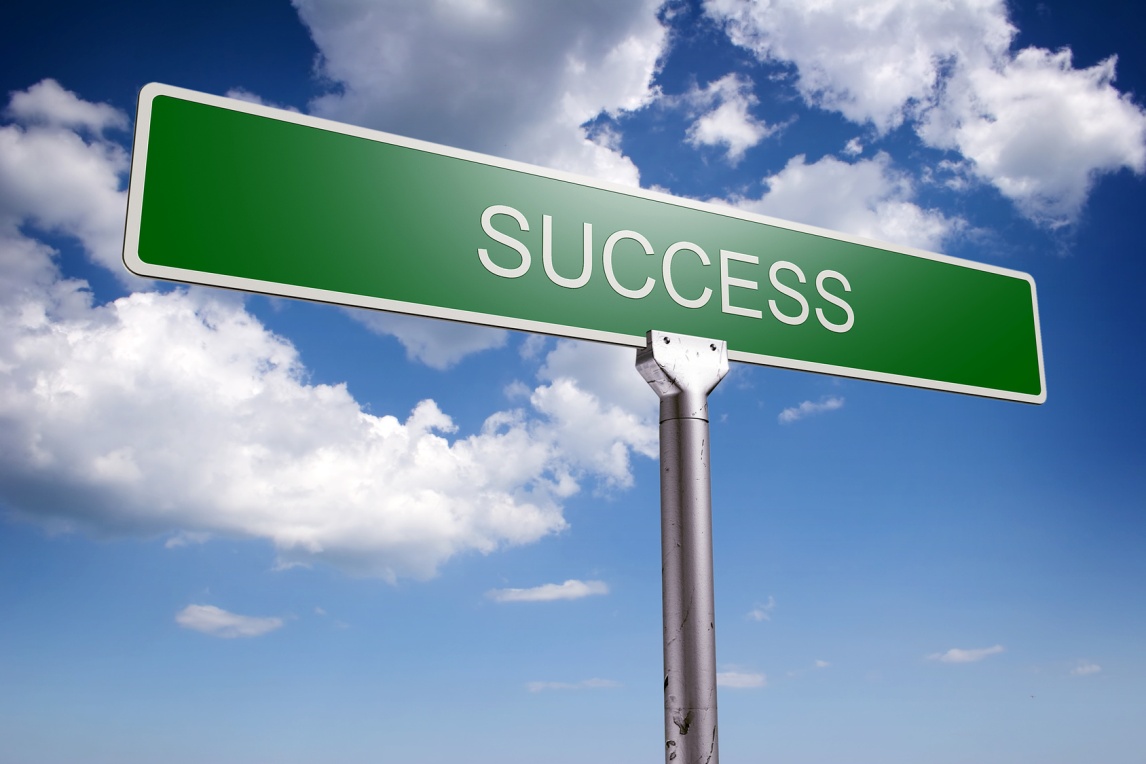 อ. อิสรี ไพเราะ (อ.ต๊ะ)
isaritiaw@gmail.com
MB. 0863583508